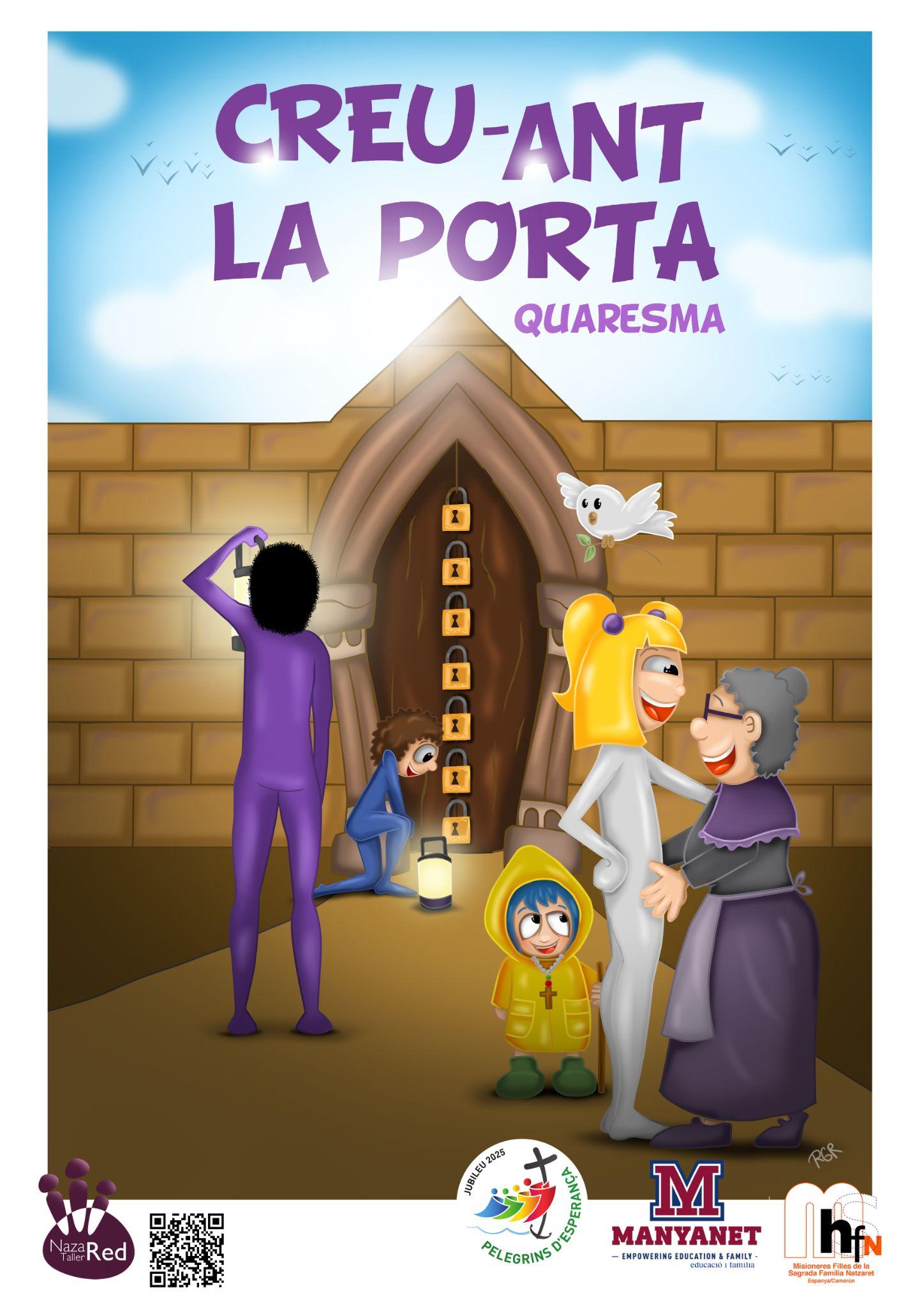 DIMECRES
de
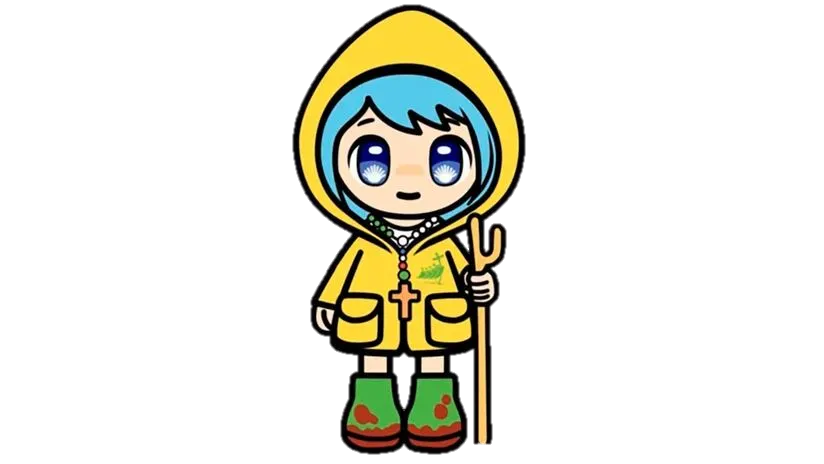 CENDRA
Quaresma
I SI VIVIM, PER A ELL VIVIM.
I SI MORIM, PER A ELL MORIM.
TANT SI VIVIM, COM SI MORIM 
SOM DEL SENYOR, 
SOM DEL SENYOR. 
 
SI EL GRA DE BLAT NO CAU A TERRA
SINO S'ENTERRA, MAI NO FRUITARÀ.
PERO SI S'ENTERRA, FRUIT ABUNDÓS DONARÀ
UN FRUIT DE VIDA QUE NO MORIRÀ. 
 
ENS CAL MORIR PER DONAR FRUIT 
A LES MANS TEVES, AL VOSTRE ESPERIT.
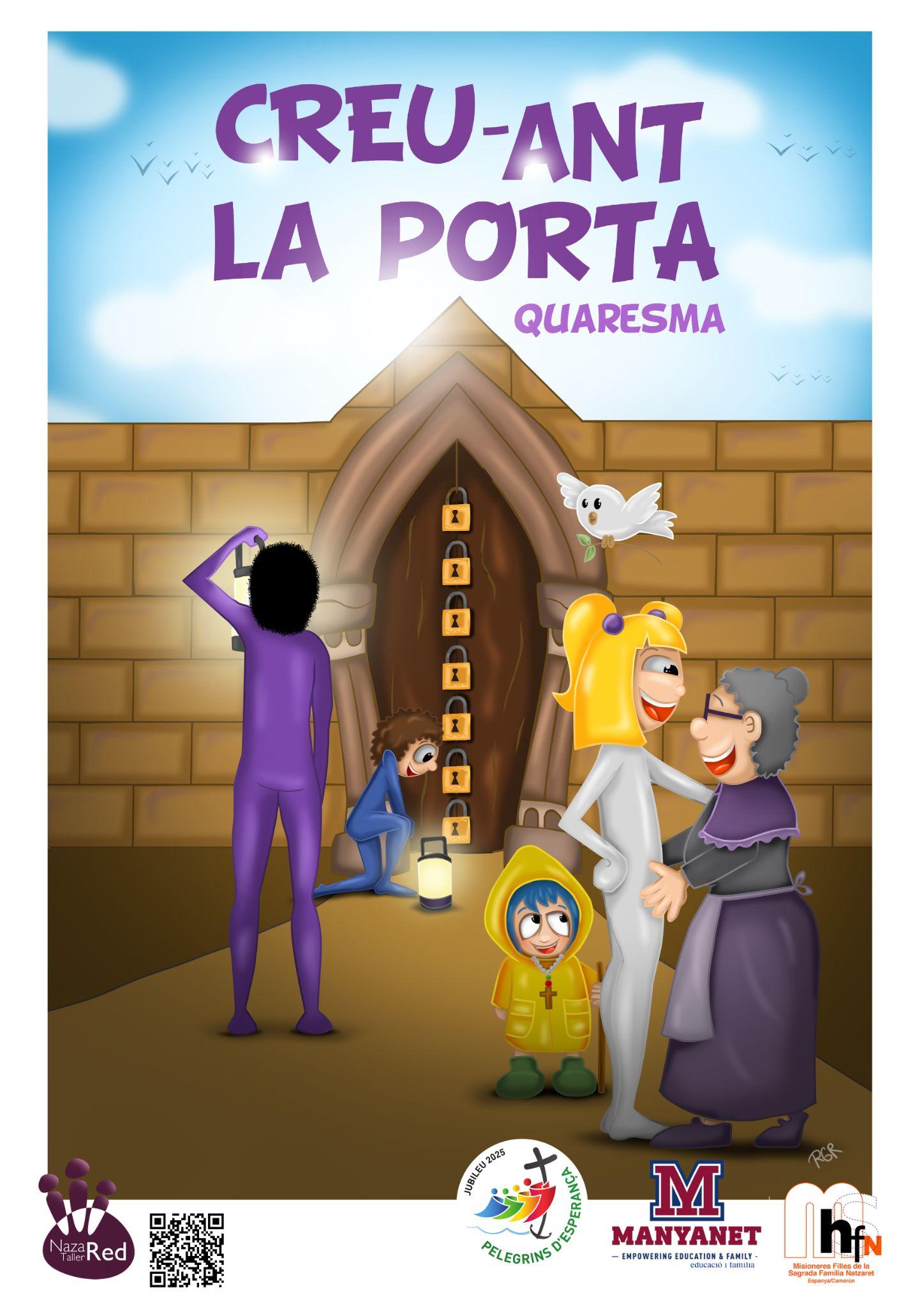 DIMECRES
de
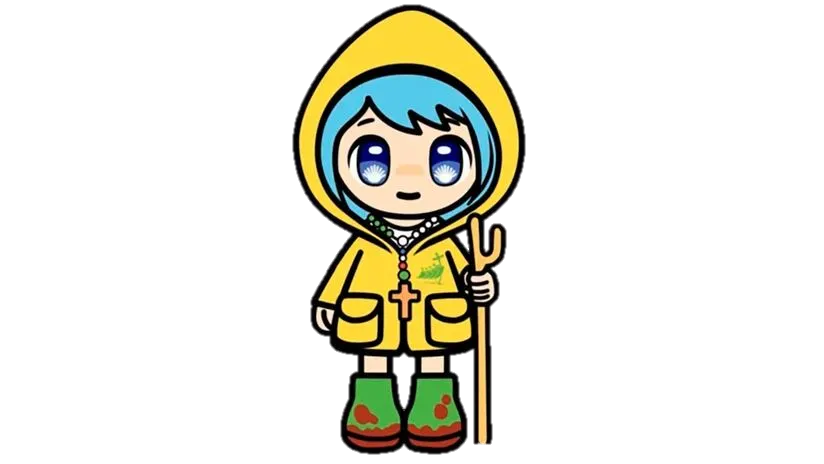 CENDRA
Quaresma
Feu coses bones; perquè així us assemblareu més a mi.
T'ESTIMO, JESÚS!
T'ESTIMO, JESÚS! 
TU ETS LA MEVA FORÇA,
TU ETS LA MEVA LLUM.
PARE NOSTRE, QUE ESTEU EN EL CEL, 
SIGUI SANTIFICAT EL VOSTRE NOM; 
VINGUI A NOSALTRES EL VOSTRE REGNE; 
FACI'S LA VOSTRA VOLUNTAT, 
AIXÍ EN LA TERRA COM ES FA EN EL CEL. 

EL NOSTRE PA DE CADA DIA 
DONEU-NOS, SENYOR, EL DIA D'AVUI; 
I PERDONEU LES NOSTRES CULPES, 
AIXÍ COM NOSALTRES PERDONEM ELS NOSTRES DEUTORS; 
I NO PERMETEU QUE NOSALTRES CAIGUEM EN TEMPTACIÓ; 
ANS DESLLIUREU-NOS DE QUALSEVOL MAL. AMÉN.
QUARESMA
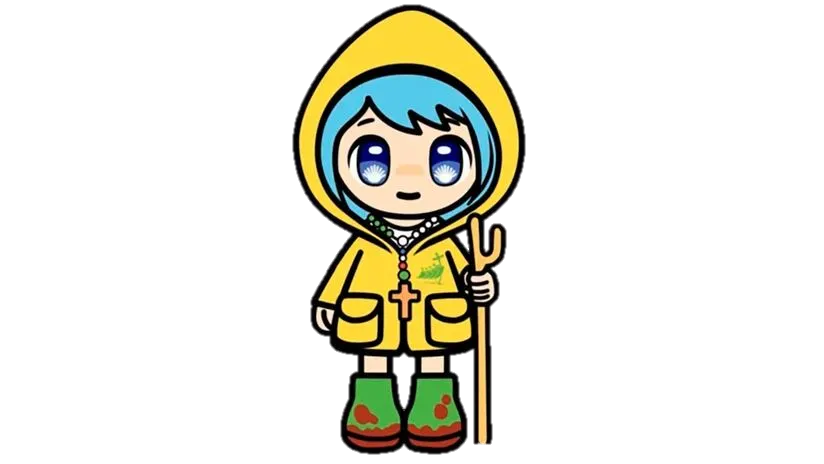 RECORDA:
JESÚS T'ESTIMA MOLT!